Ripple Effect: Migration from Sea Level Rise Projected to Impact Texas
Mathew E. Hauer, PhD
Carl Vinson Institute of Government
University of Georgia
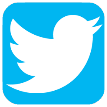 @thehauer
Motivations
Climate change, and sea level rise in particular, is one of the most pressing issues of the 21st century.

What do we really know about the impact of sea level rise on society?


I argue that sea level rise will eventually force people from coastal areas causing a reordering of the U.S. population landscape.
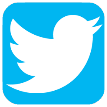 @thehauer
Motivations
This anticipated migration from sea level rise is unique for three reasons:
1) This migration will be larger than the Great Migration.

2) We largely know this migration is going to happen.

3) We are equipped to understand how this migration will likely unfold.

Despite the anticipation of this migration, there is a severe lack of consistent findings on sea level rise induced migration over the past 30-40 years.
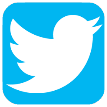 @thehauer
Motivations
Hauer, ME, Evans J, & Mishra, D. “Millions projected to be at risk from sea level rise in the Continental United State.” Nature Climate Change (2016).

Hauer, ME. “Migration induced by sea level rise could reshape the US population landscape.” Nature Climate Change (2017).
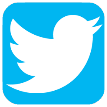 @thehauer
Sea Level Rise
Sea levels have risen by approximately eight inches since 1900.

Sea levels are expected to rise between 1m and 2m+ by 2100.

Multi-centennial projections show total sea level rise could be up to 7m by 2300.
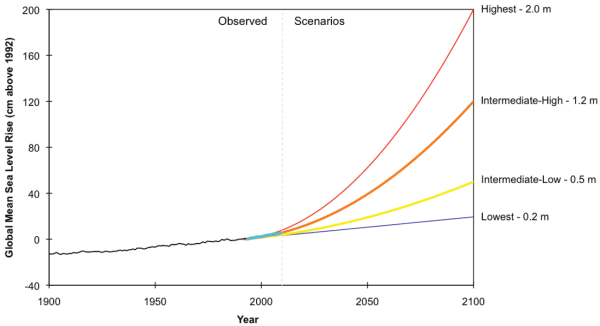 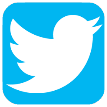 @thehauer
Sea Level Rise
How many people could be displaced by sea level rise?


Where will they go?
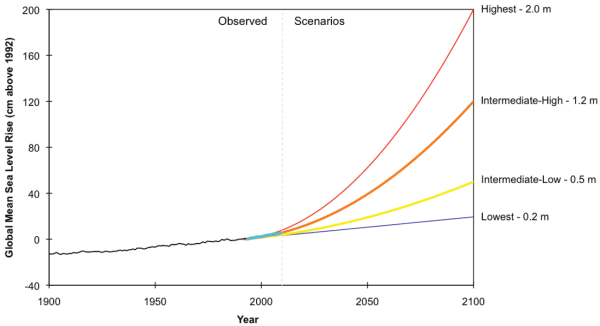 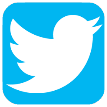 @thehauer
Overview
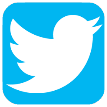 @thehauer
How Many? Two problems
Use of Current Population creates Temporal Mismatch.
Current Estimates likely underestimate impacts.
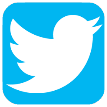 @thehauer
How Many?
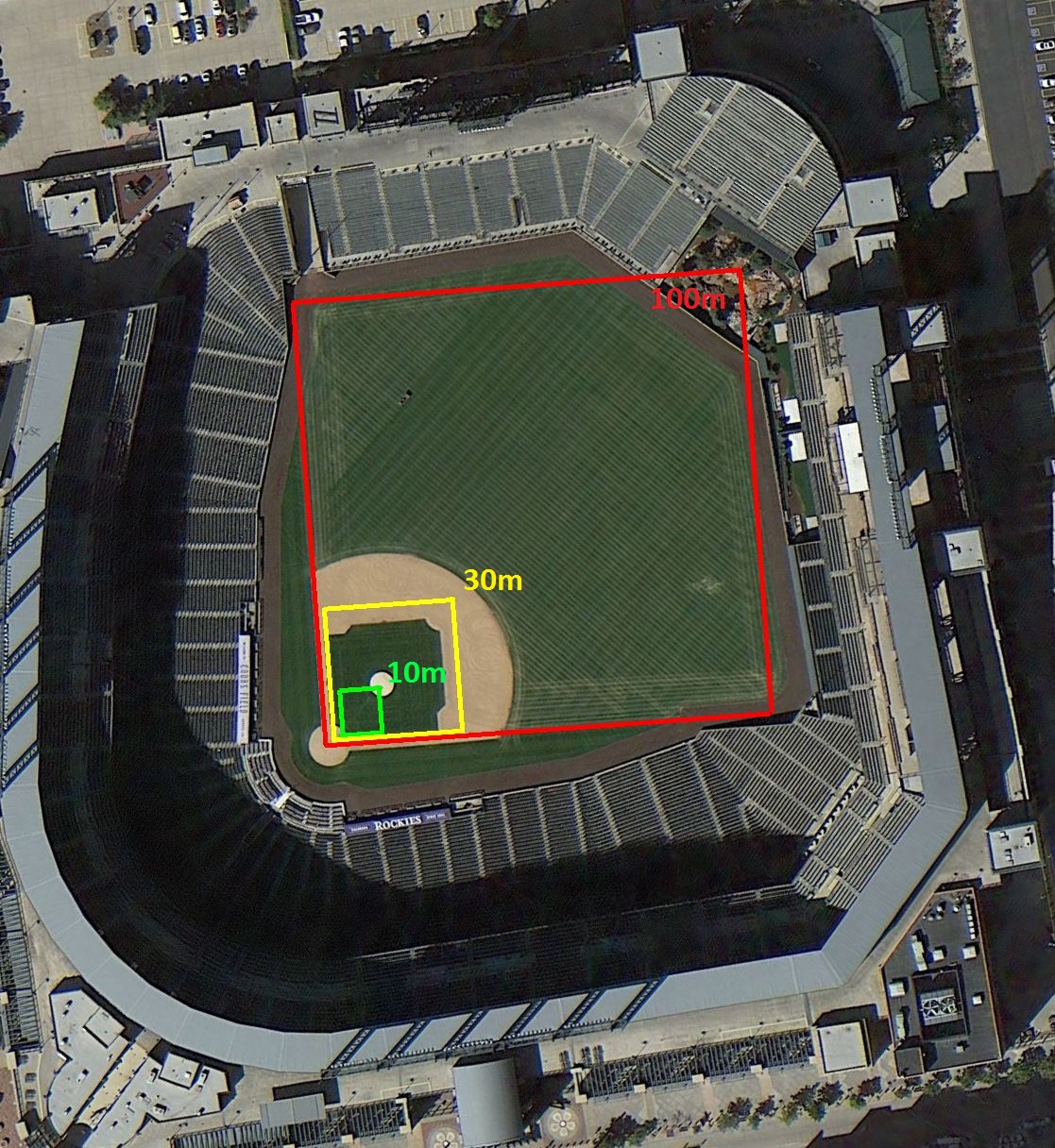 Use of Current Population creates Temporal Mismatch.
Current Estimates likely underestimate impacts.

Scale issues create Spatial Mismatch.
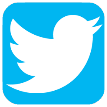 @thehauer
U.S. Sea Level Rise
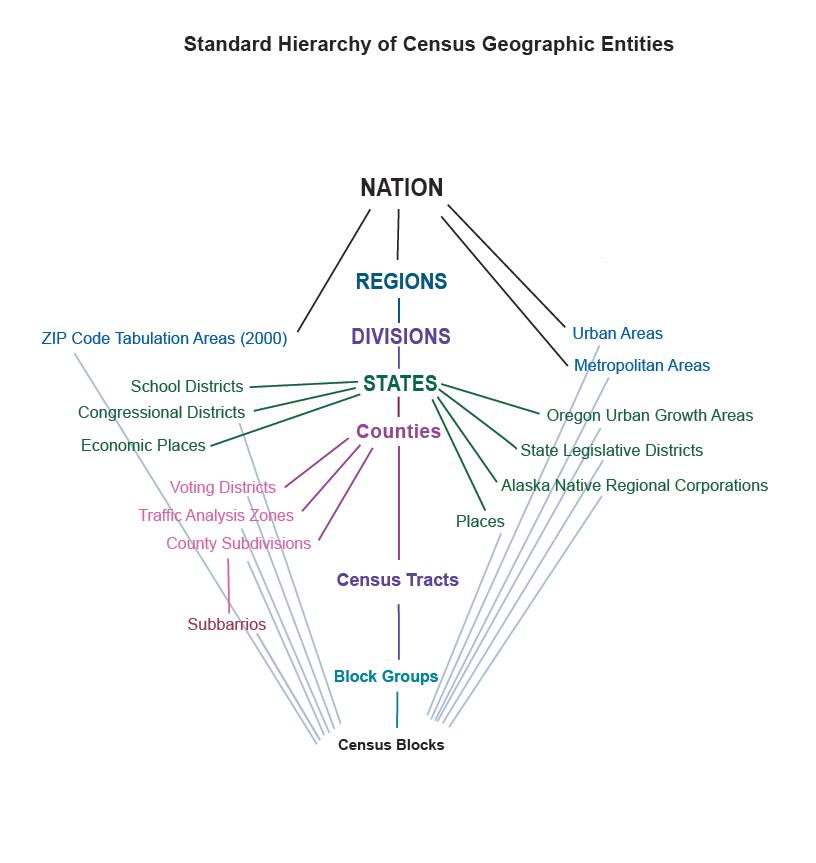 Projected Total Population for 70,000+ Census Block Groups.

Linear/Exponential regression-based extrapolation approach for the period 1940-2010.

Area approach to assess populations at risk from future sea level rise scenarios

Assess the 3ft (0.9m) and 6ft (1.8m) scenarios.
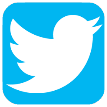 @thehauer
U.S. Sea Level Rise
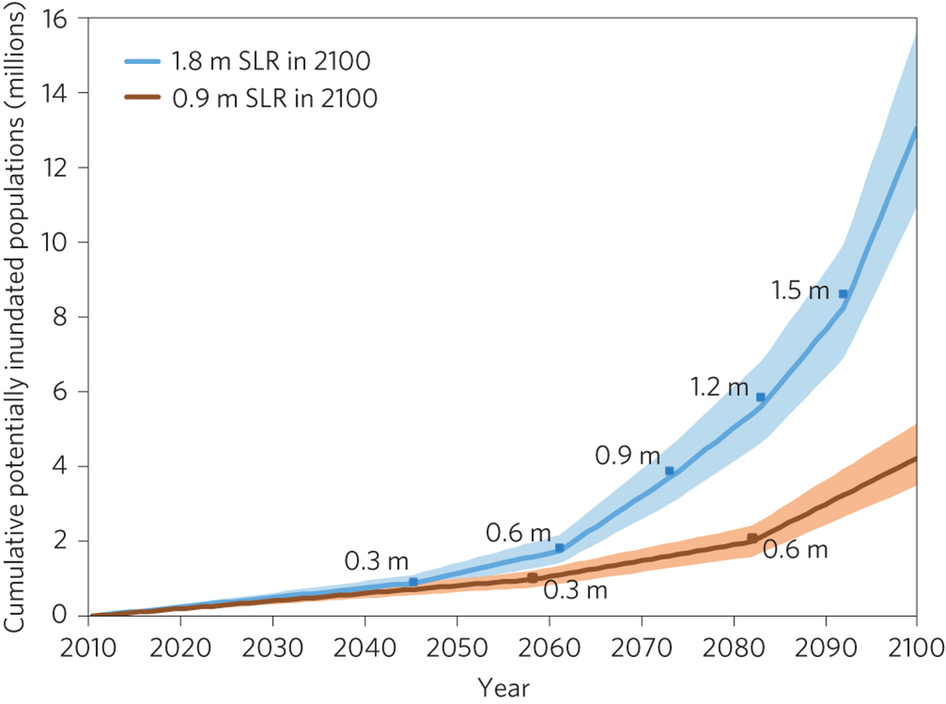 13.1 million
Hauer, ME, Evans J, & Mishra, D. “Millions projected to be at risk from sea level rise in the Continental United State.” Nature Climate Change (2016).
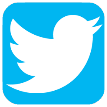 @thehauer
U.S. Sea Level Rise
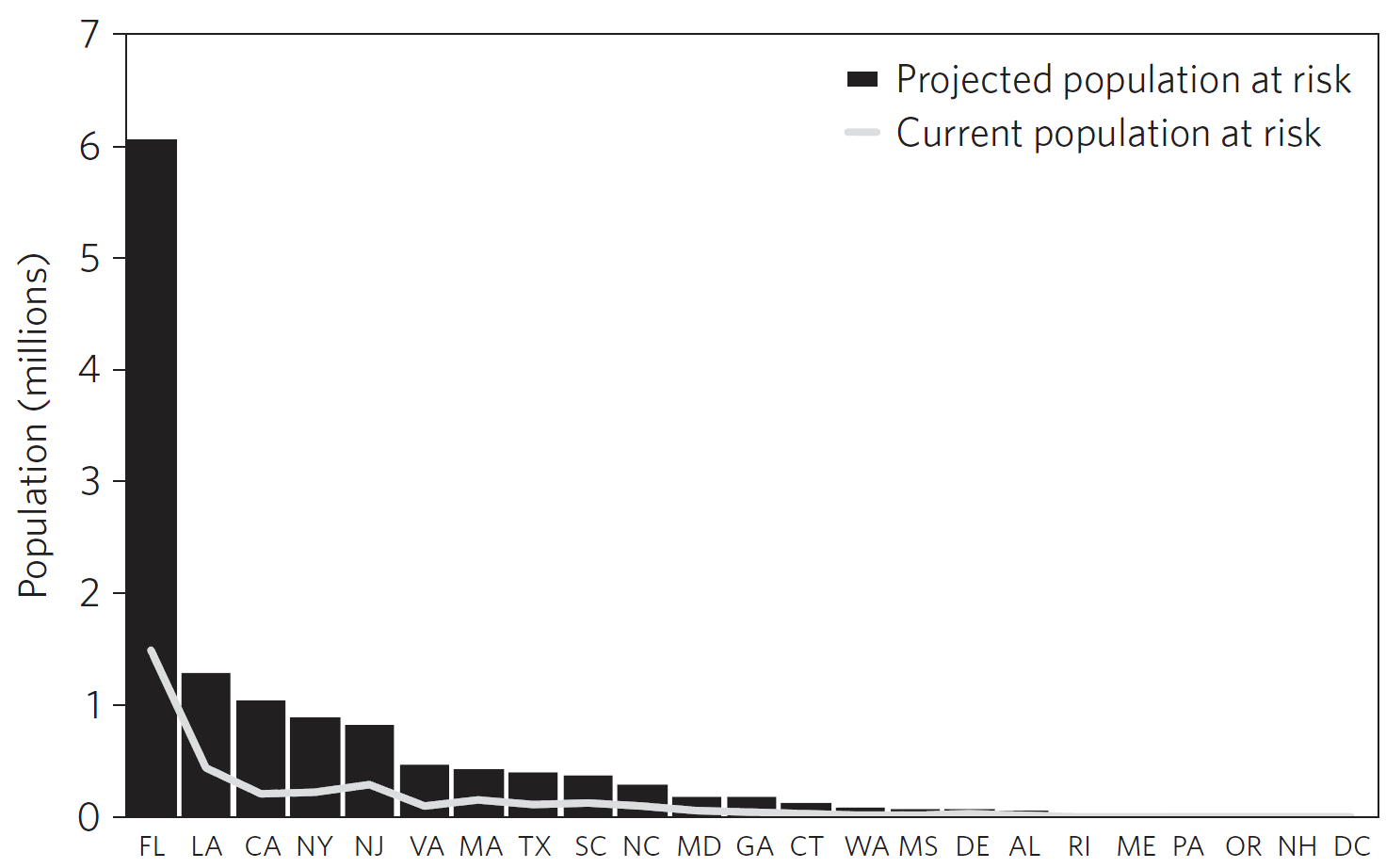 13.1 million
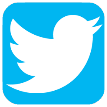 @thehauer
U.S. Sea Level Rise
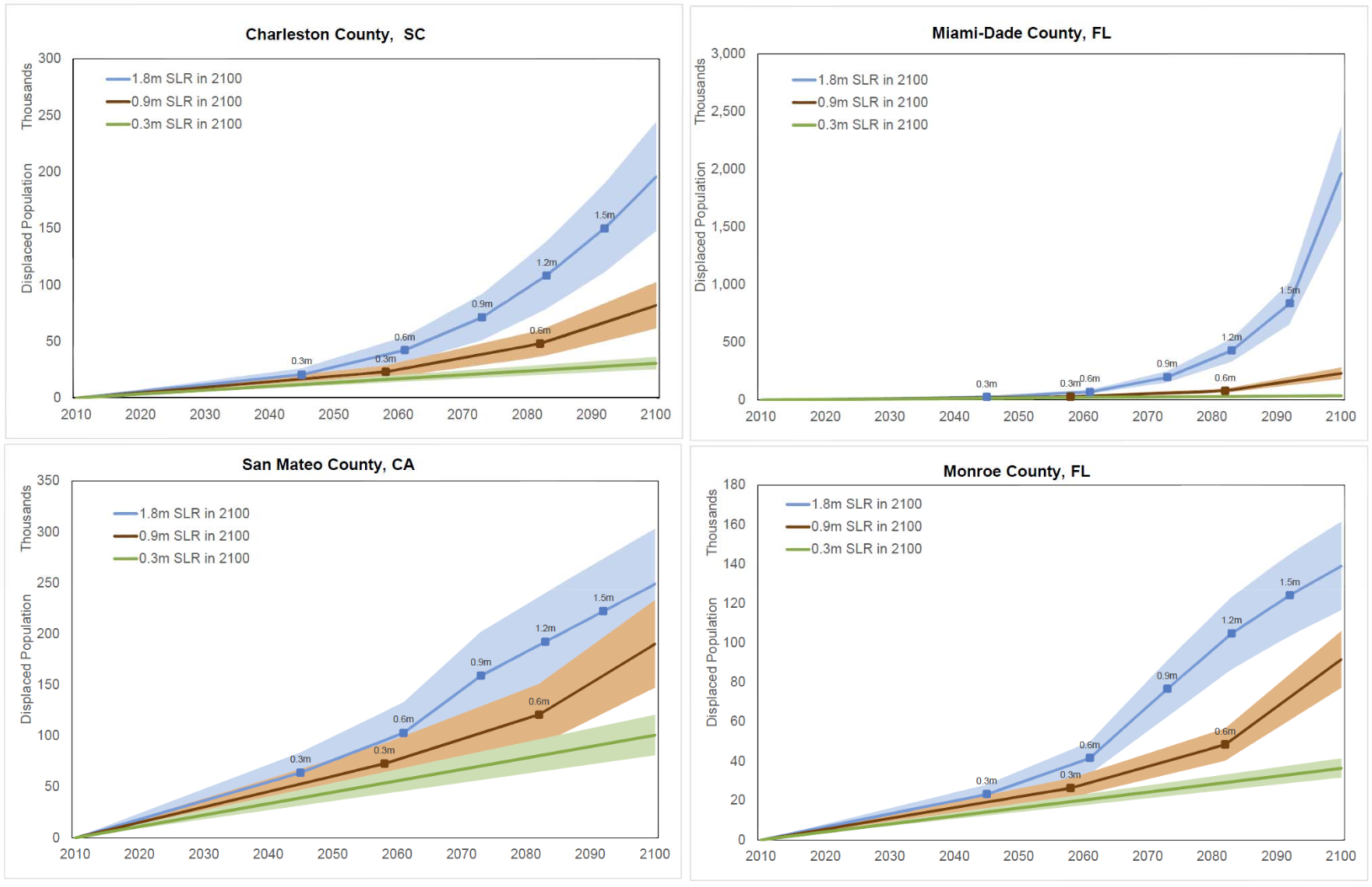 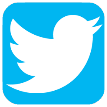 @thehauer
U.S. Sea Level Rise – Feedback Loops
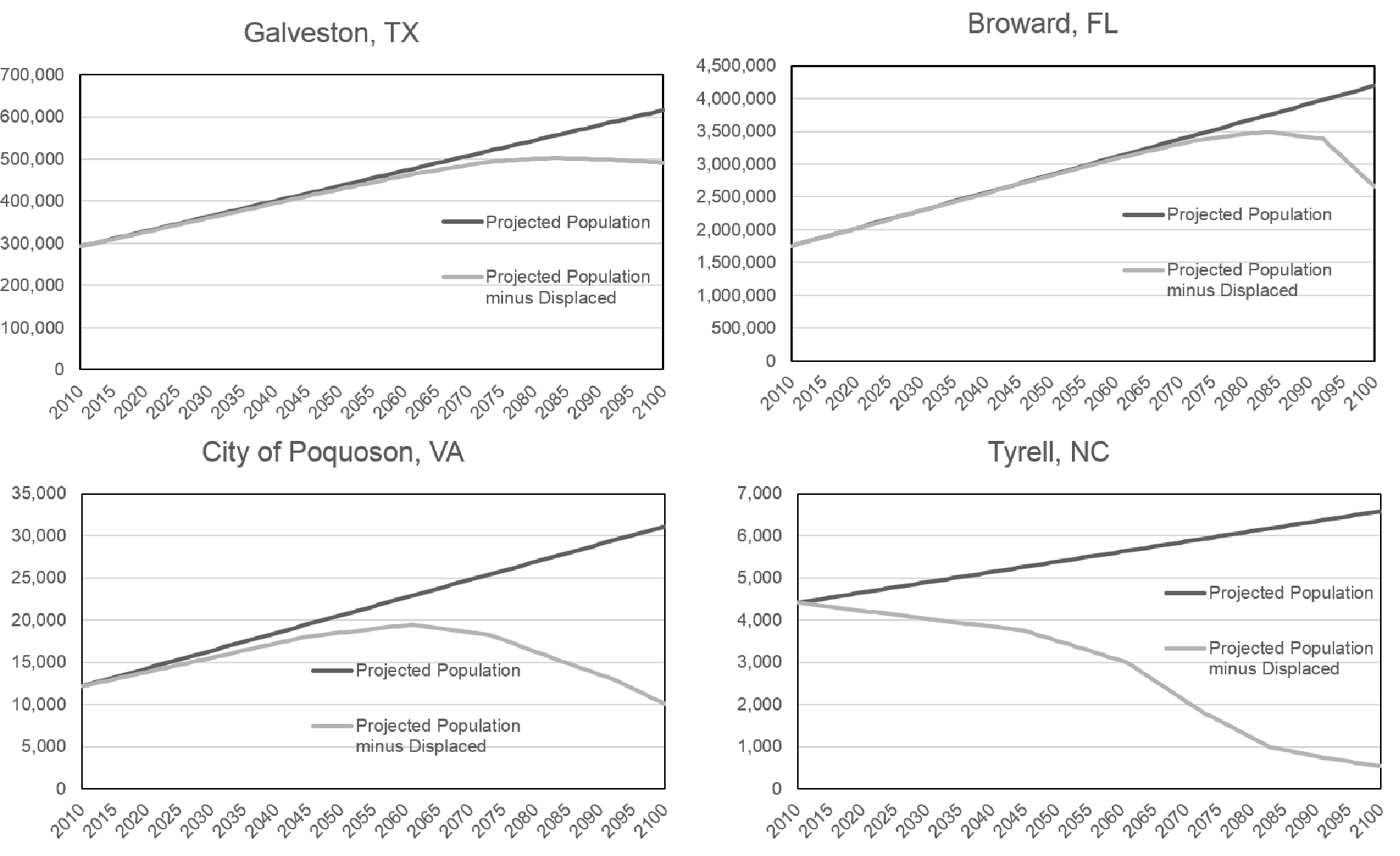 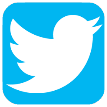 @thehauer
U.S. Sea Level Rise – Extended Results
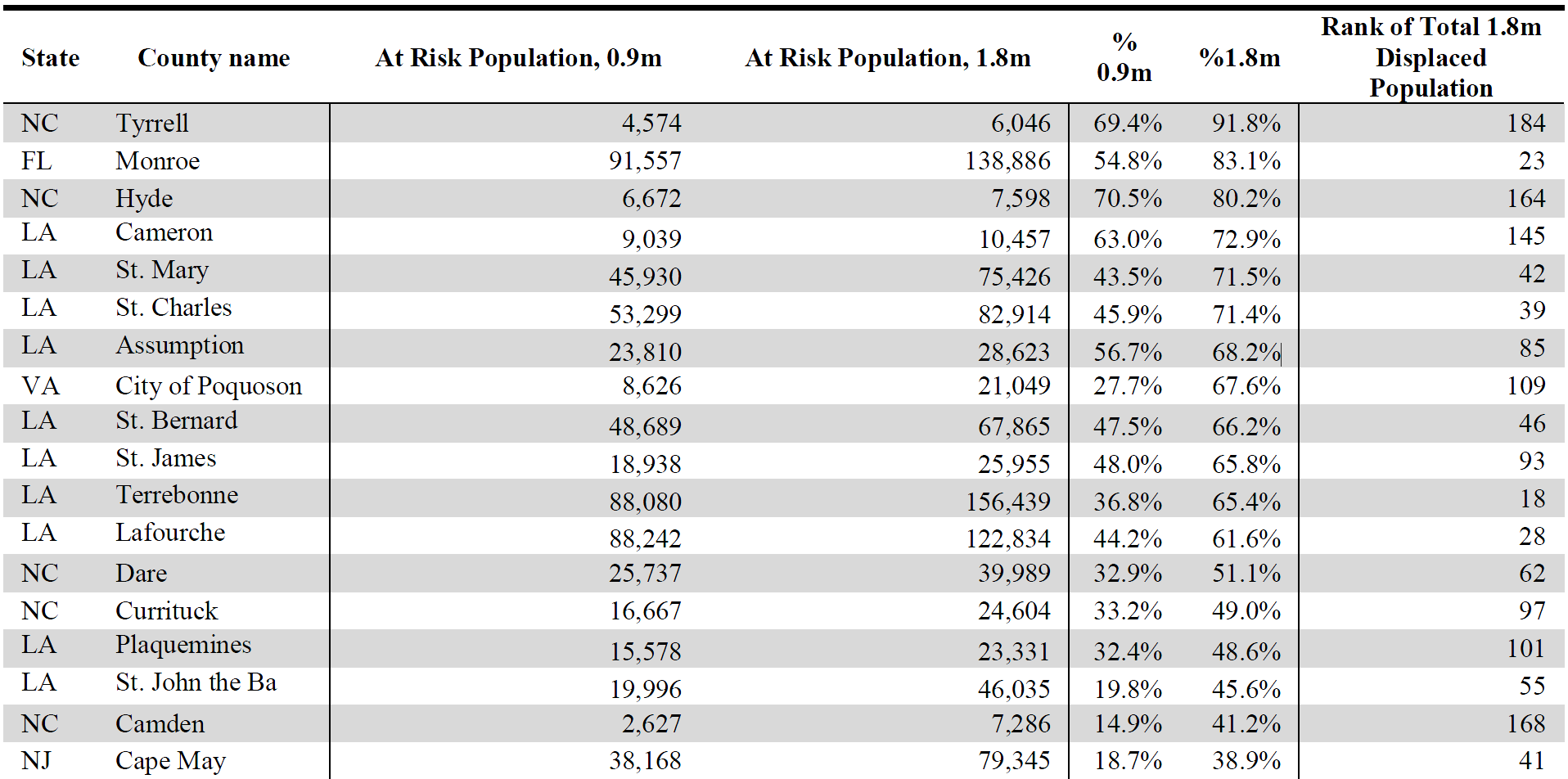 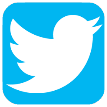 @thehauer
U.S. Sea Level Rise – Texas
Galveston – 124k
Jefferson – 109k
Brazoria – 42k
Harris – 30k
Orange  – 26k
Nueces – 18k
Cameron – 16k
Chambers – 12k
Aransas – 12k
San Patricio – 5k
Matagorda – 4k
Calhoun – 4k
Willacy – 0.5k
Kleberg  – 0.5k
Jackson – 0.4k
Victoria – 0.2k
Refugio – 0.1k
Kenedy – 0.1k
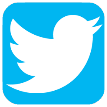 @thehauer
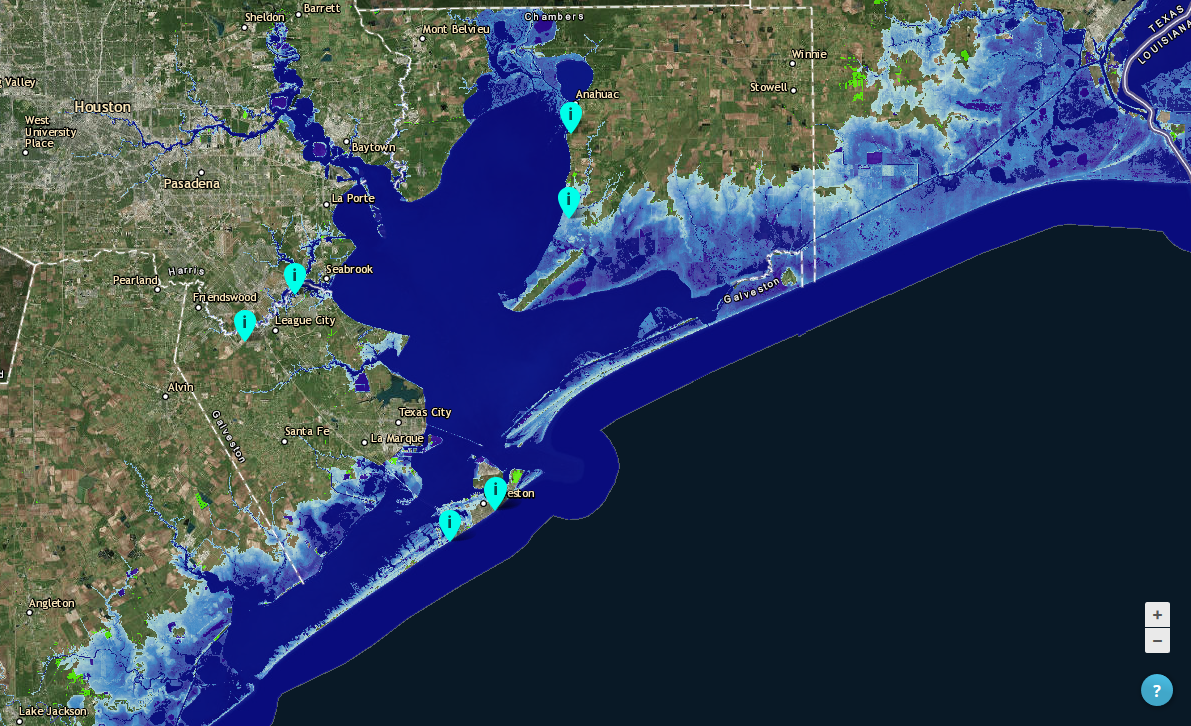 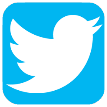 @thehauer
U.S. Sea Level Rise – Extended Results
Catastrophic Impacts - Tyrell NC, Monroe FL, and Hyde NC (80%+ displaced).

6 counties with 100k+ impacted with less than 0.9m.
31 counties with 100k+ impacted with 1.8m.
2 Texas counties with over 100k+ impacted with 1.8m.

Miami-Dade and Broward counties = 1 in 4 persons impacted.

$1 million per resident to relocate = up to $15 trillion.
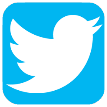 @thehauer
Sea Level Rise Assessments
SLR assessments that identify the number and locations of potentially displaced persons are common in the literature.

Where will the millions of potentially displaced persons go?

General hypotheses, but there are no studies modeling SLR induced migration.

By focusing on coastal communities, we likely oversimplify SLR impacts and underestimate the scale and magnitude of these impacts.
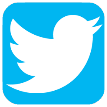 @thehauer
Environmental Migration
Migration destination decisions tend to be driven by established networks of social capital and kin networks.

Environmental stressors act independently of the “pull factors” associated with migration.

Thus, climate migrants will likely constitute “enhanced,” or extra, normal out-migration.
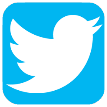 @thehauer
Sea level Rise Migration
“Displacement” comes from Hauer et al 20161.

Migration information come from origin-destination matrices of simulated migration systems for all coastal counties affected by SLR (n=319) and all possible destinations (n=3,113).

Data comes from the IRS’ annual series of county-to-county migration flow data for the years 1990-2013.
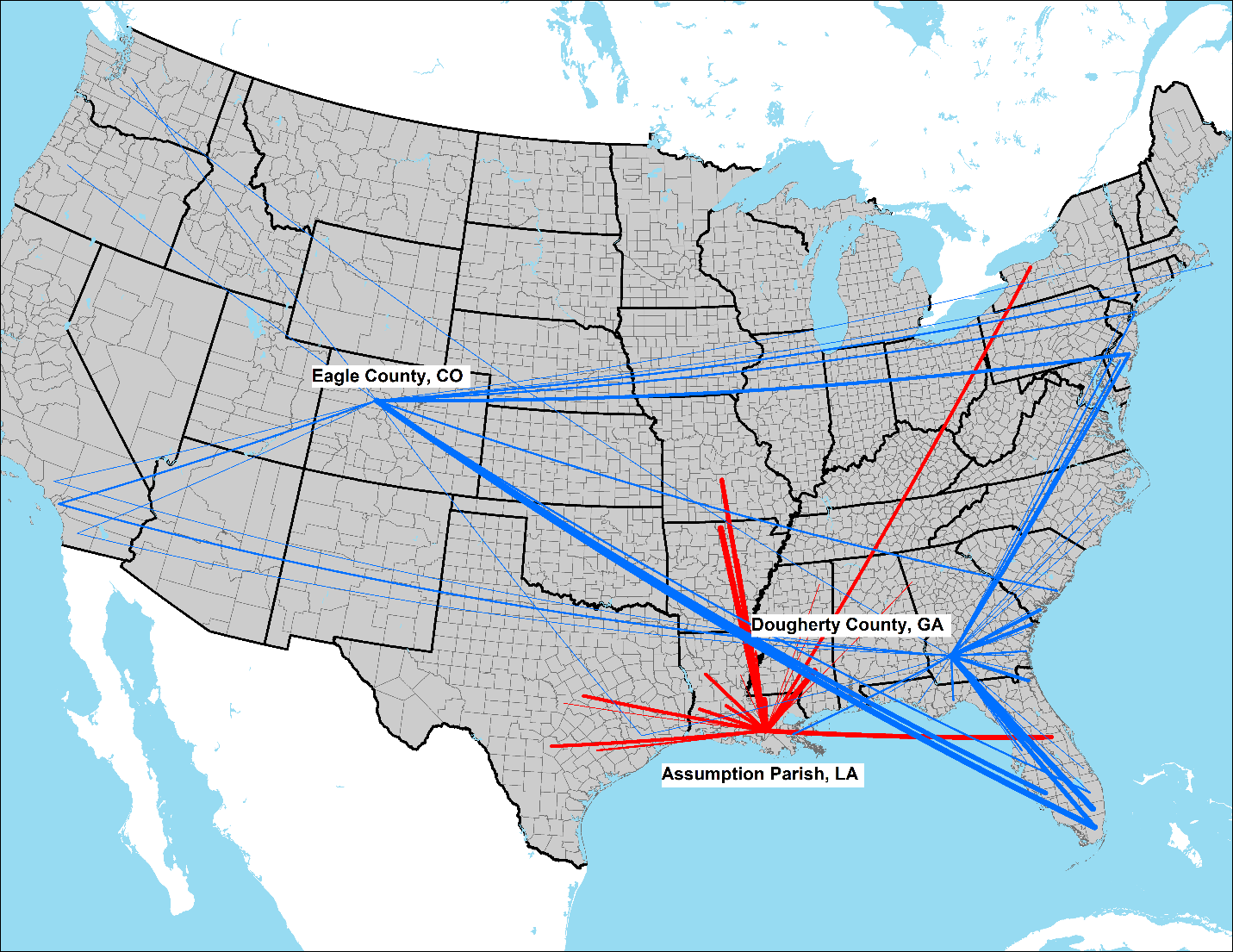 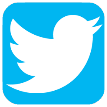 1Hauer et al. 2016. “Millions projected to be at risk from sea-level rise in the continental United States.” Nature Climate Change
@thehauer
Sea level Rise Migration
To capture temporal variability, I used unobserved components modeling (UCM) for each origin-destination pair.
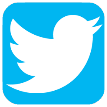 @thehauer
Sea level Rise Migration
Two additional considerations:

Some people could migrate to coastal areas unaffected by SLR.
Projected migrants adjusted based on the unaffected populations remaining


Some communities will deploy a wide variety of adaptation measures.
I assume households earning more than $100k/year are likely to adapt in some manner. This is approximately the top quartile and double the US median HH income.
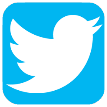 @thehauer
Bi-Lateral Migration, 1.8m & No Adaptation
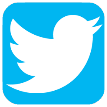 @thehauer
Net change due to 1.8m of Sea Level Rise
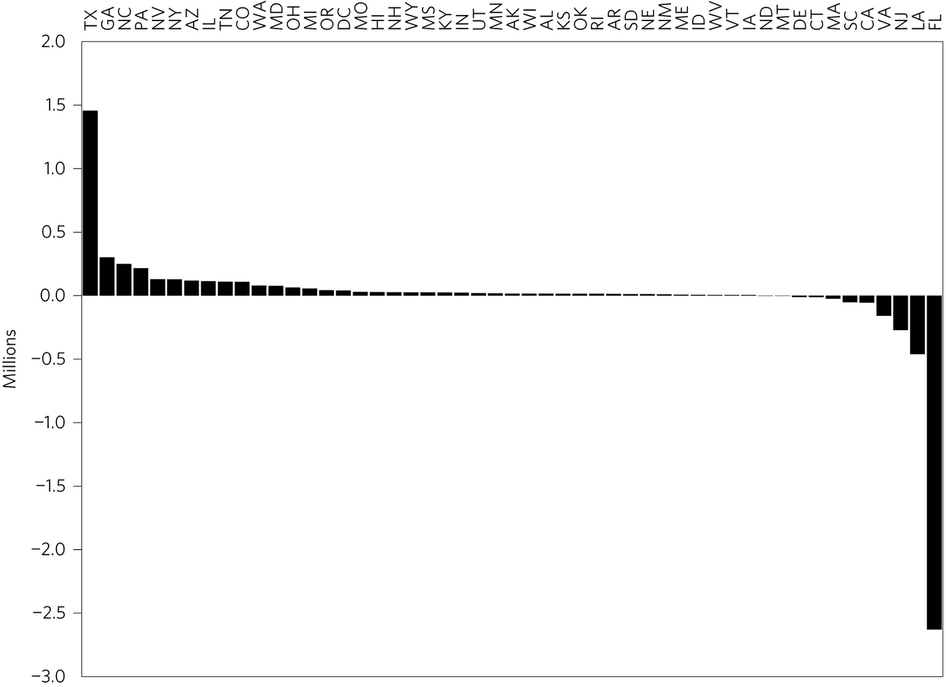 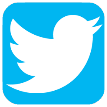 @thehauer
Sea Level Rise Migration
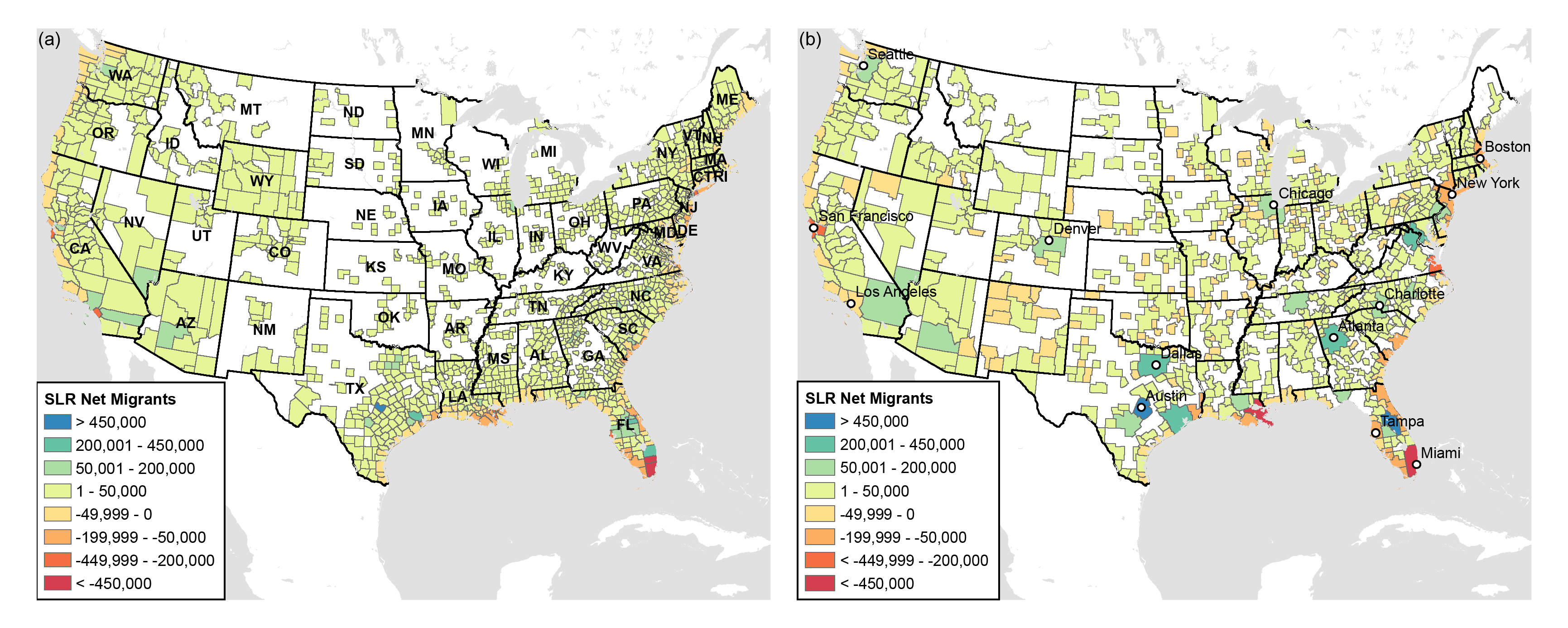 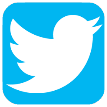 @thehauer
Sea Level Rise Migration
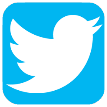 @thehauer
Sea Level Rise Migration
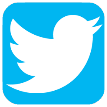 @thehauer
Conclusion
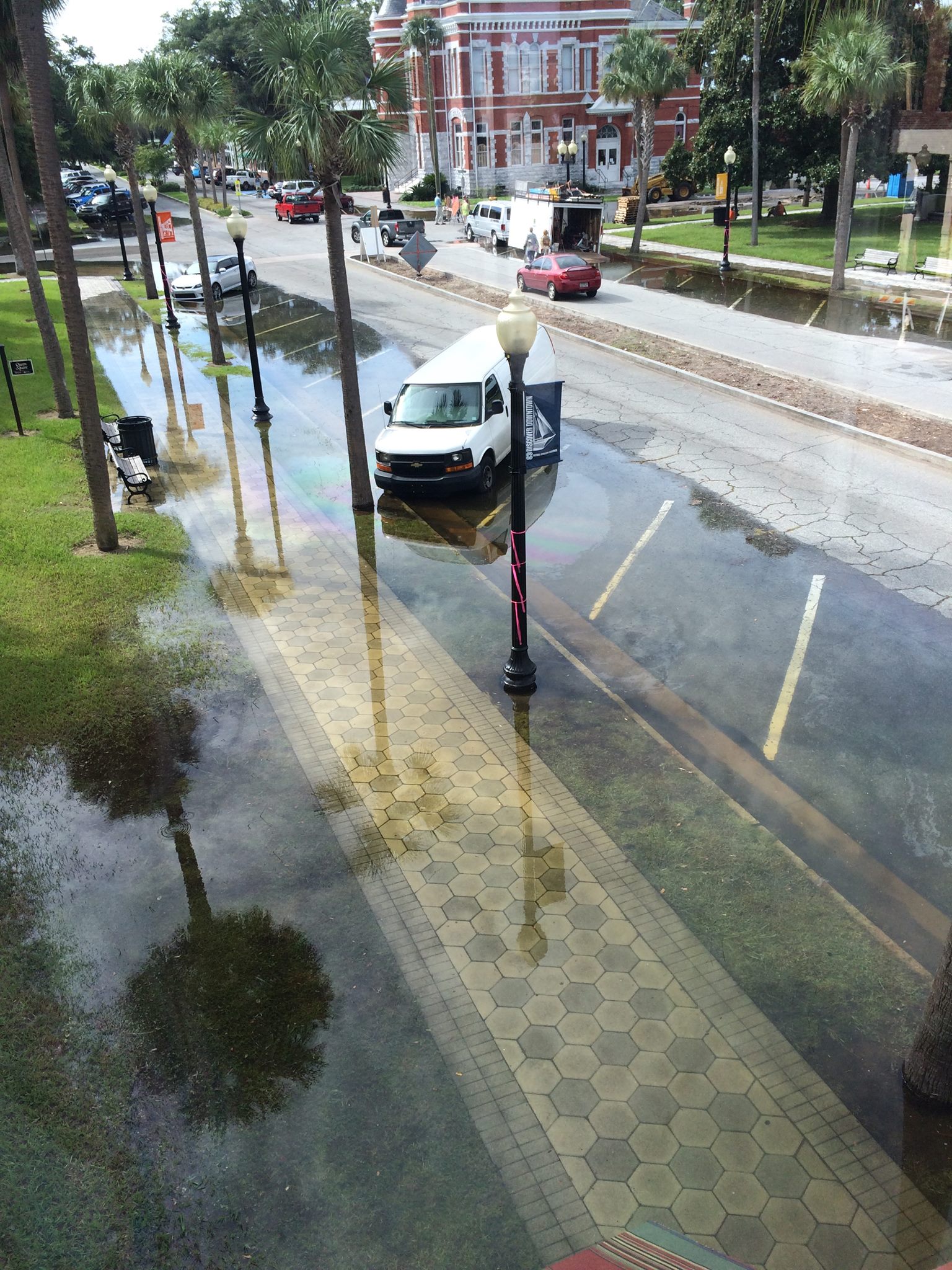 Millions of people will be exposed to sea level rise by the end of the century.

Sea level rise is not just a coastal hazard but will have ripple effects across the entire continent.

The sheer magnitude of SLR induced migration could alter the U.S. population distribution.
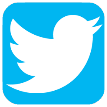 @thehauer
Thank you!
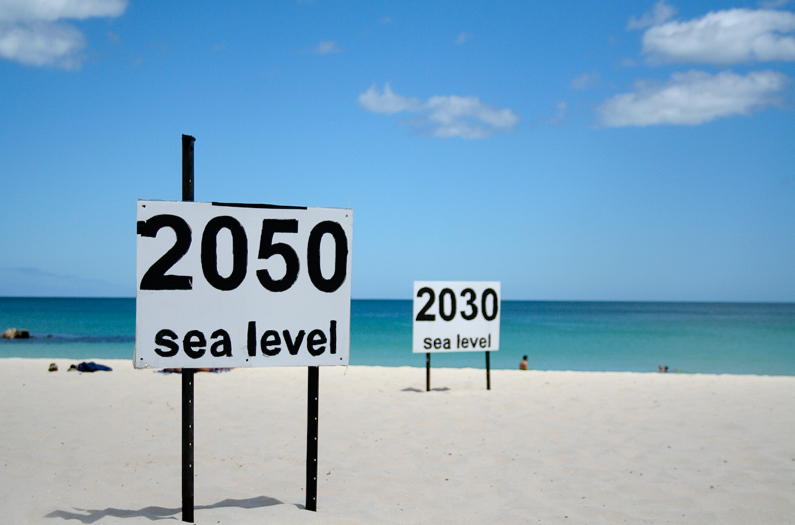 Mathew E. Hauer
University of Georgia
hauer@uga.edu
706.542.9369
www.vinsoninstitute.org
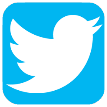 @thehauer